Baptist Covenant Theology
A Biblical Framework for understanding and Savoring God’s Unfolding Redemptive work in HIstory
Part 6:  The Nature of the Church and the Subjects of Baptism
Old and New Covenants Compared
old covenant
new covenant
place of the law
tablets of stone
mind and heart
relationship to God
not all knew God
all know God
all in covenant are
forgiveness of sins
not all were forgiven
forgiven
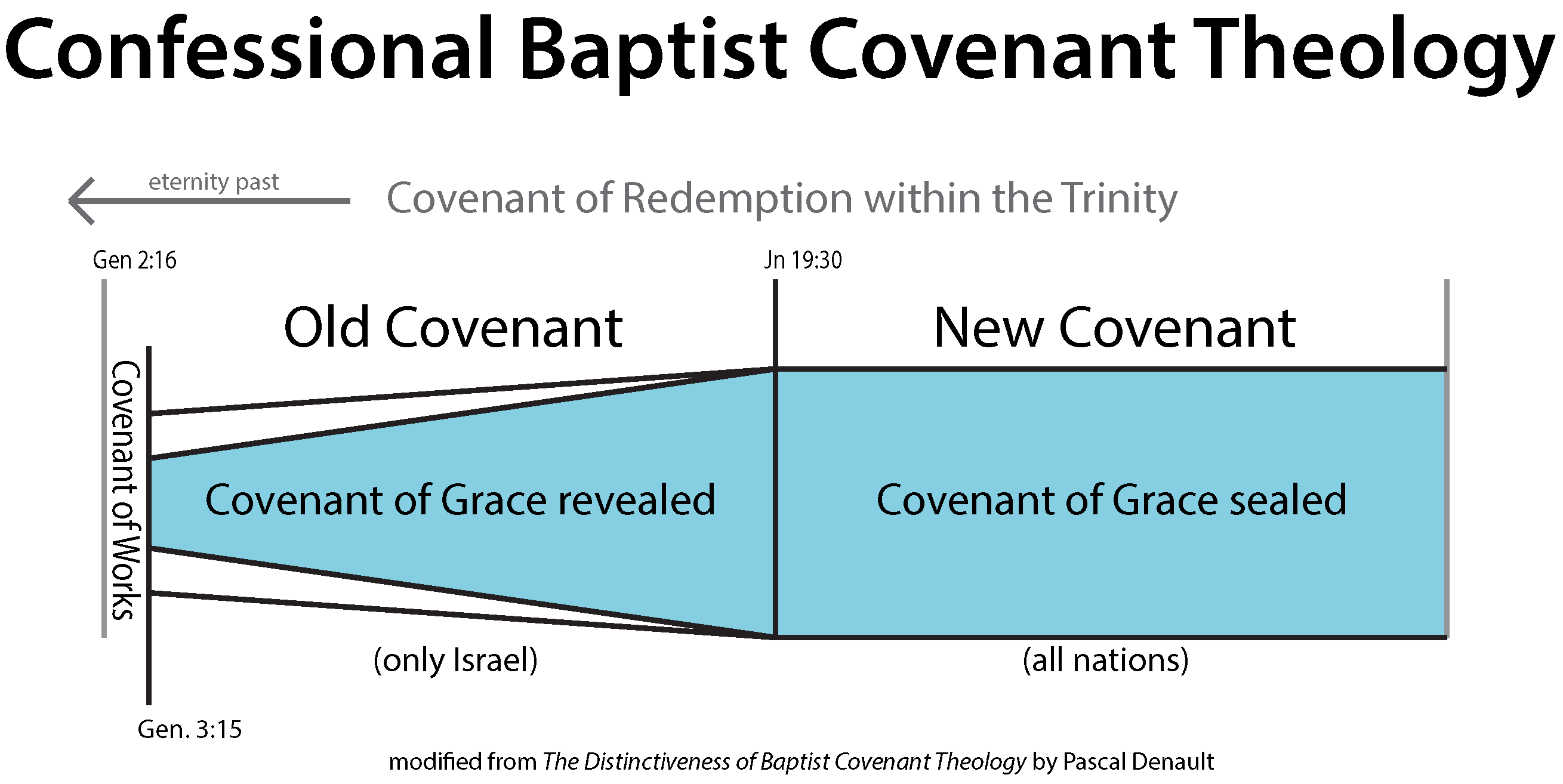 Descriptions of Church Members
chosen of God – Col. 3:12
children of God by faith – Gal. 3:26
sanctified in Christ Jesus – 1 Cor. 1:2
those who…call upon the name of our Lord Jesus Christ – 1 Cor. 1:2
who gave himself for our sins – Gal. 1:4
followers of the Lord – 1 Thes. 1:6
those who were being saved – Acts 2:47
Infant Baptism Pillar #1
Covenant Theology
Throughout the Bible, God relates to his people by way of a covenant of grace. Covenant theology provides the basic framework for rightly interpreting Scripture.
Infant Baptism Pillar #2
Continuity of the Covenant of Grace
The Bible teaches one and the same way of salvation in both the Old and the New Testaments, despite some different outward requirements.
Infant Baptism Pillar #3
Continuity of the People of God
Since there is one covenant of grace between God and man, there is one continuous people of God (the church) in the Old and New Testaments.
Infant Baptism Pillar #4
Continuity of Households
God included Abraham and his offspring in the covenant. Therefore, whole households are included in God's redemptive covenant.
Infant Baptism Pillar #5
Continuity of the Covenant Signs
Baptism is the sign of the covenant in the New Testament, just as circumcision was the sign of the covenant in the Old Testament. Like circumcision, baptism is to be applied to the offspring of the household.
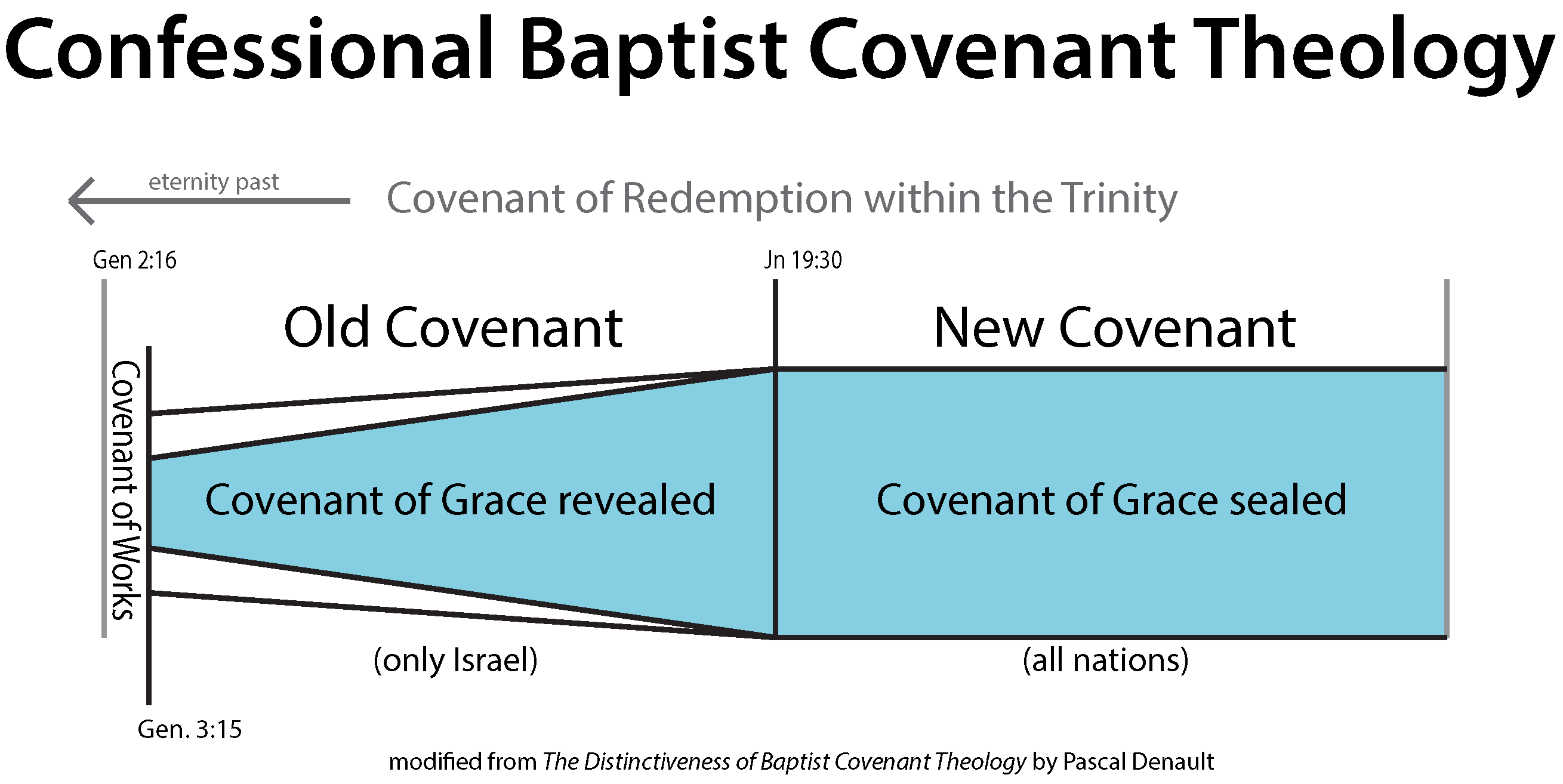 Three Points of Confusion
The relationship of baptism to circumcision
The proper recipients of circumcision
The connection to the covenant promises to Abraham
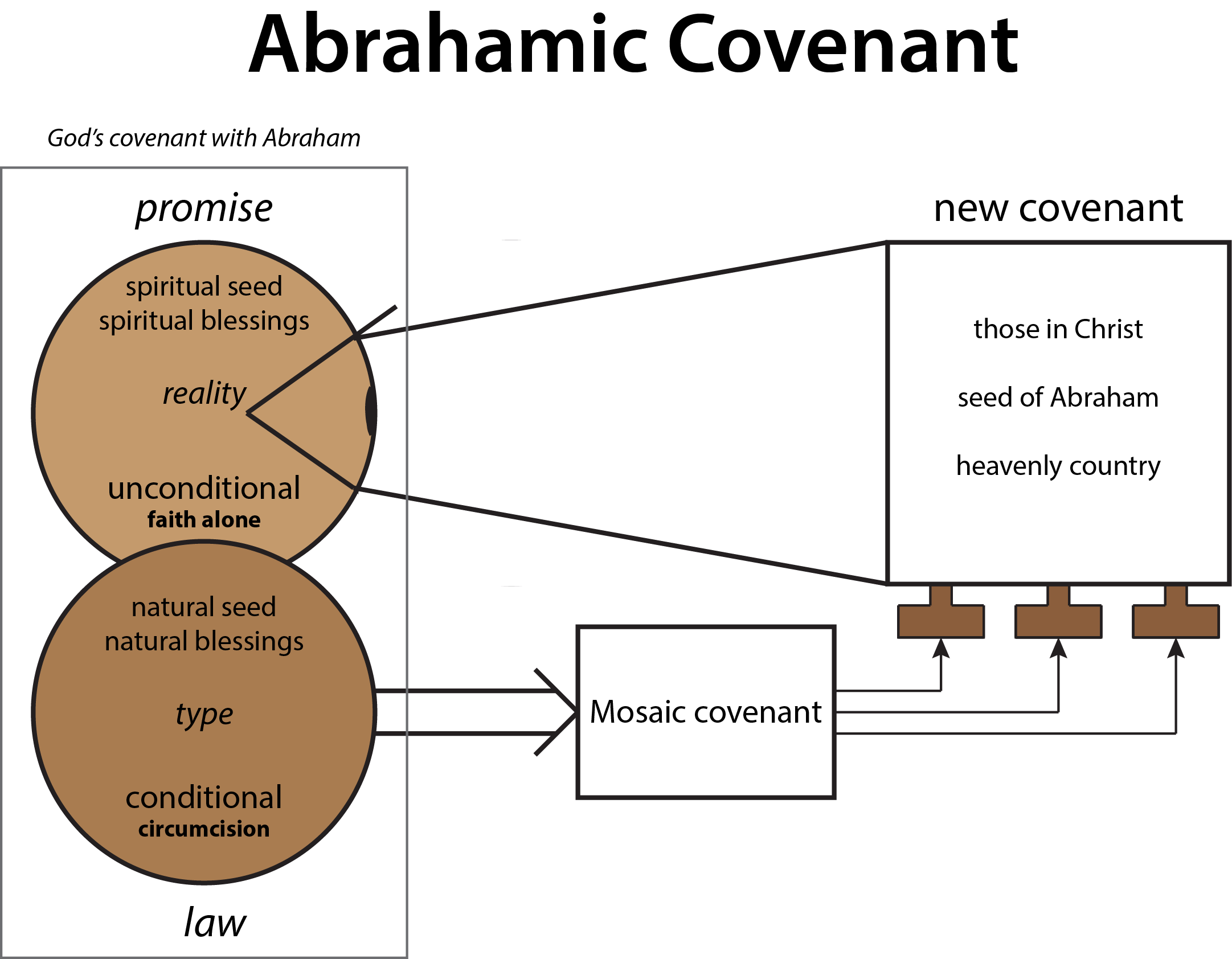